PHY 711 Classical Mechanics and Mathematical Methods
10-10:50 AM  MWF in Olin 103

Notes for Lecture 24: Chap. 7 
& App. A-D (F&W)
Generalization of the one dimensional wave equation  various mathematical problems and techniques including: 
Laplace transforms  
Complex variables
Contour integrals
10/23/2023
PHY 711  Fall 2023-- Lecture 24
1
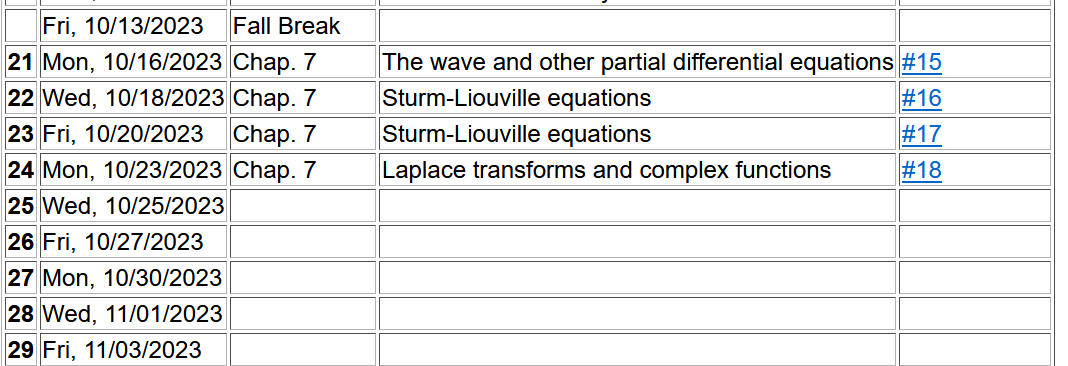 10/23/2023
PHY 711  Fall 2023-- Lecture 24
2
[Speaker Notes: No new homework while working on mid term exam.]
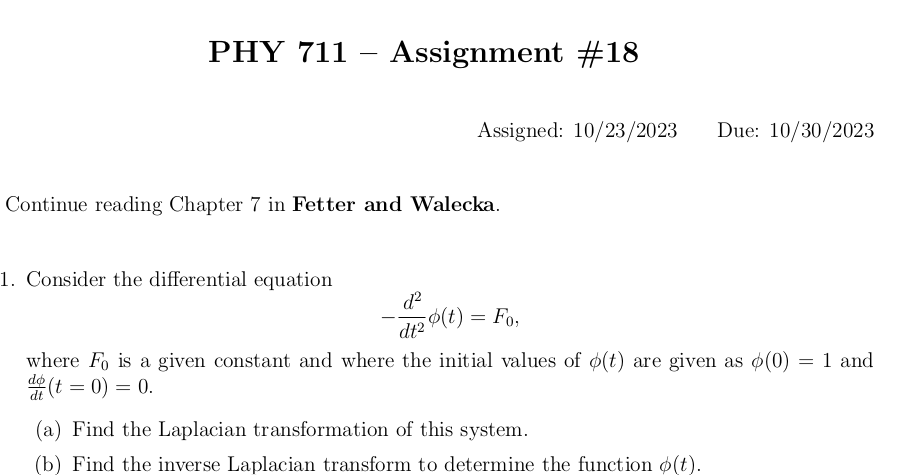 10/23/2023
PHY 711  Fall 2023-- Lecture 24
3
Last time, we introduced the Fourier Transform --
In this lecture, we will discuss a similar concept – the Laplace Transform.
10/23/2023
PHY 711  Fall 2023-- Lecture 24
4
A brief introduction to Laplace transforms --
10/23/2023
PHY 711  Fall 2023-- Lecture 24
5
Some details (integrating by parts)--
10/23/2023
PHY 711  Fall 2023-- Lecture 24
6
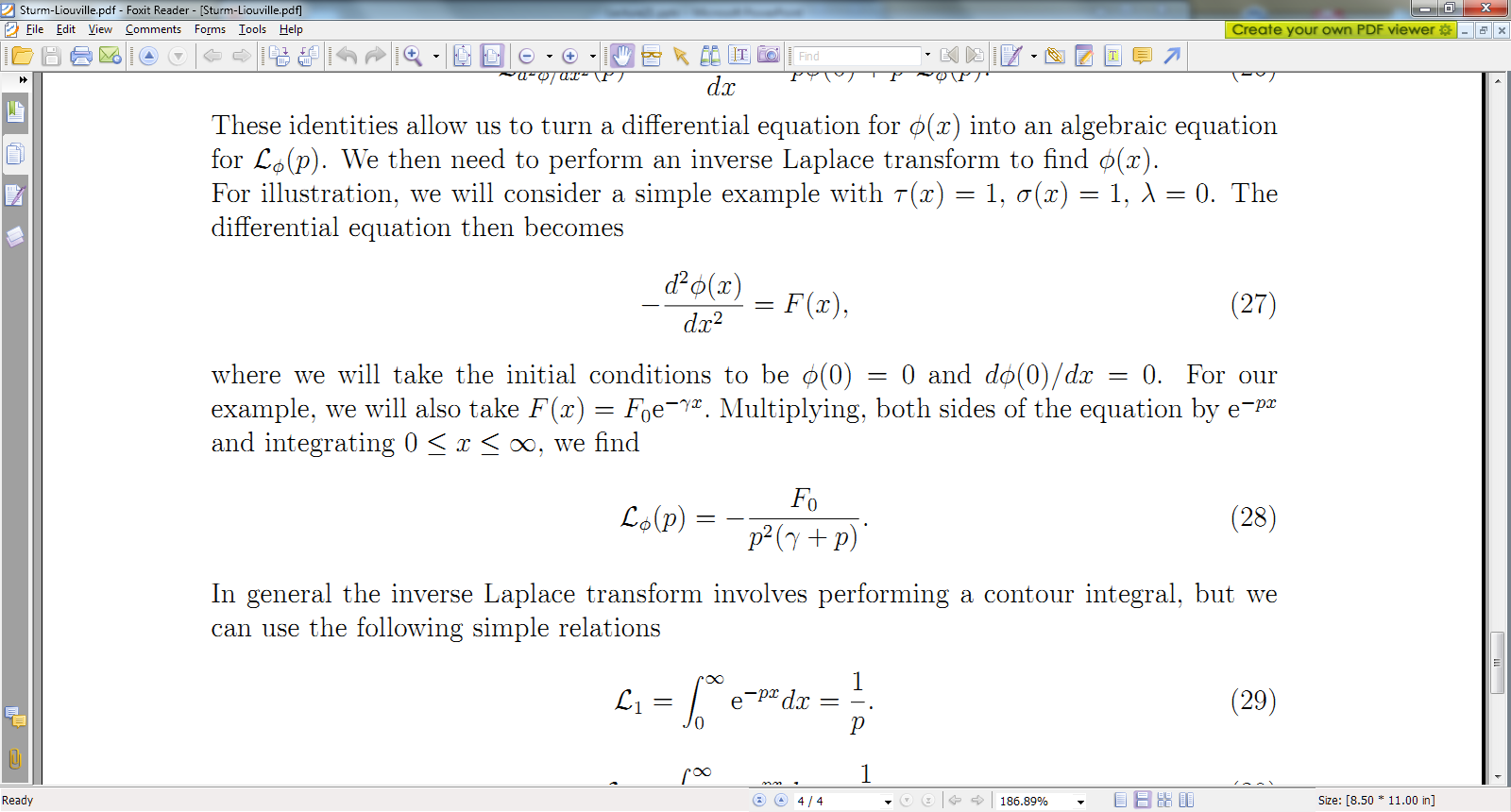 10/23/2023
PHY 711  Fall 2023-- Lecture 24
7
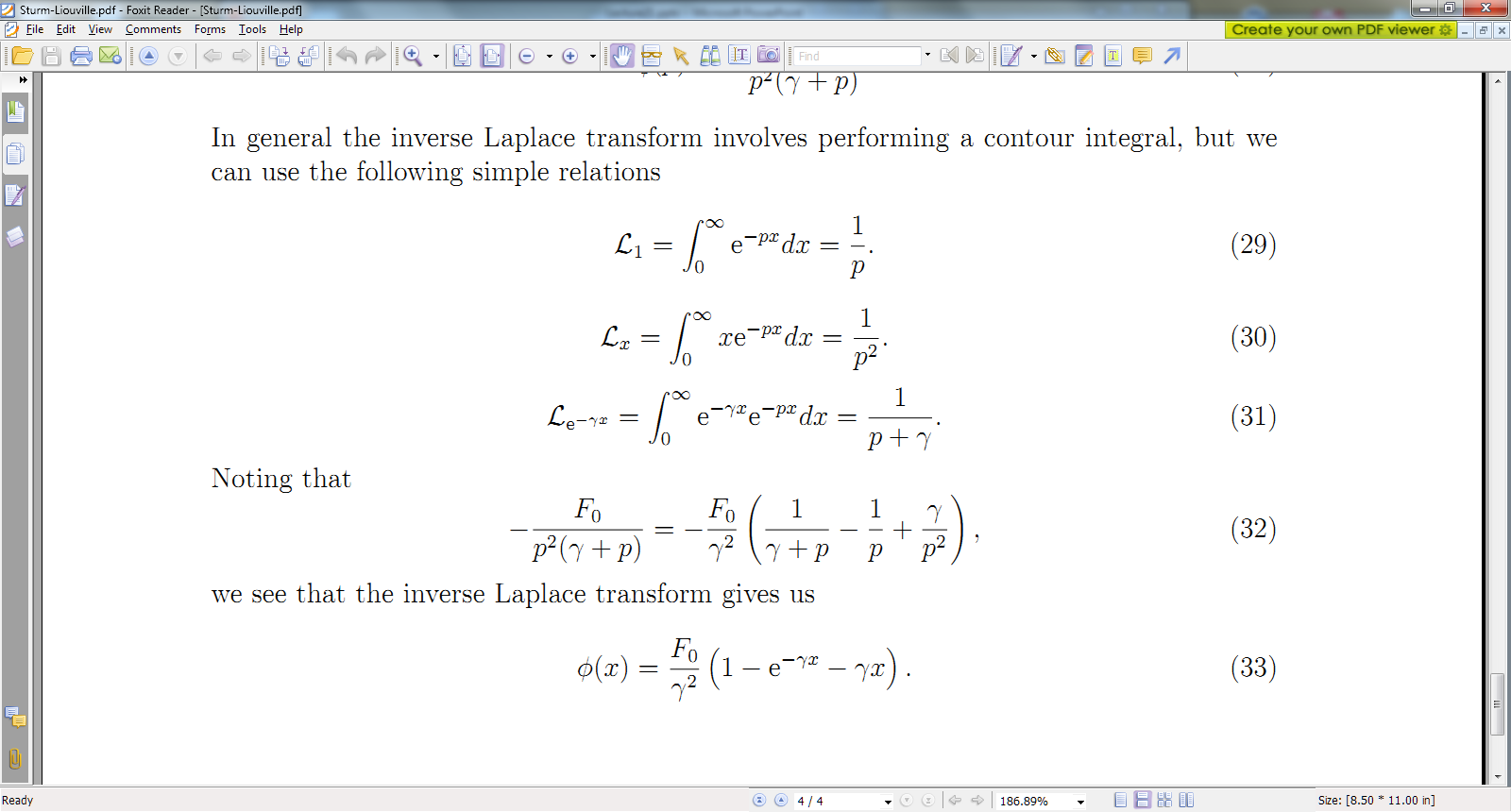 10/23/2023
PHY 711  Fall 2023-- Lecture 24
8
10/23/2023
PHY 711  Fall 2023-- Lecture 24
9
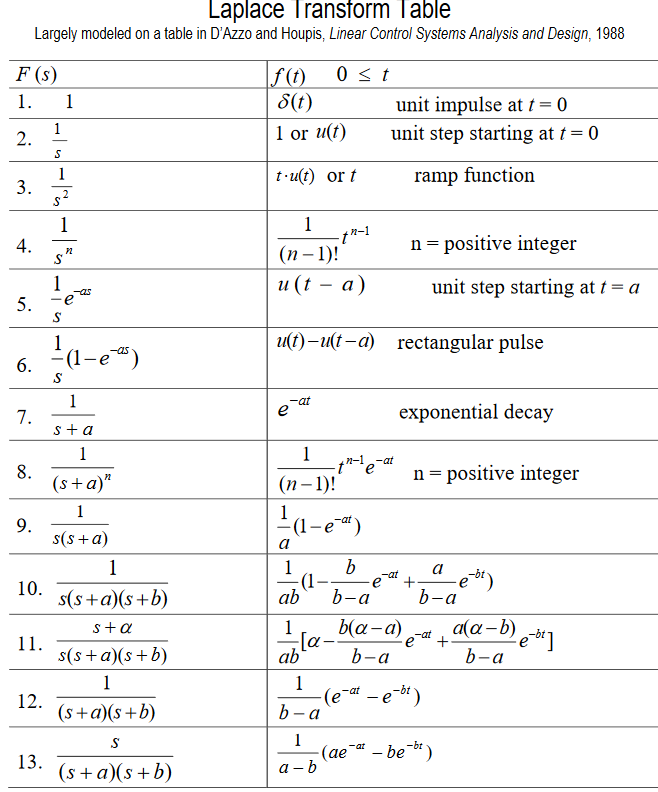 Table of Laplace transforms
https://www.dartmouth.edu/~sullivan/22files/New%20Laplace%20Transform%20Table.pdf
10/23/2023
PHY 711  Fall 2023-- Lecture 24
10
In order to evaluate these integrals, we need to use complex analysis.
10/23/2023
PHY 711  Fall 2023-- Lecture 24
11
In general – to calculate inverse Laplace transforms, we need to introduce concepts of complex numbers and contour integration
Introduction to complex variables
Basic properties
Notion of an analytic complex function
Cauchy integral theory
Analytic functions and functions with poles
Evaluating integrals of functions in the complex plane
10/23/2023
PHY 711  Fall 2023-- Lecture 24
12
[Speaker Notes: We will review/introduce the basic ideas associated with complex variables.]
Complex numbers
Functions of complex variables
Derivatives:
Cauchy-Riemann equations
10/23/2023
PHY 711  Fall 2023-- Lecture 24
13
[Speaker Notes: First we consider the basic definitions and representations of a complex number.      Then we consider a function of complex numbers.    The Cauchy relationships follow  from the notion that a function that is differentiable in the complex plane must have consistent partial derivatives along the real and imaginary axes.]
Analytic function
Examples of analytic functions
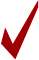 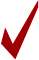 10/23/2023
PHY 711  Fall 2023-- Lecture 24
14
[Speaker Notes: Notion of an analytic function and an example that satisfies the conditions.]
Examples of non-analytic functions
10/23/2023
PHY 711  Fall 2023-- Lecture 24
15
[Speaker Notes: Examples of non-analytic functions.    Special property of contour integrals about a function with a simple “pole”.]
Integration does not include zp
Integration does include zp
10/23/2023
PHY 711  Fall 2023-- Lecture 24
16
No contribution
C
10/23/2023
PHY 711  Fall 2023-- Lecture 24
17
[Speaker Notes: Contributions to a closed contour from various contributions.]
In the following examples   m=1
10/23/2023
PHY 711  Fall 2023-- Lecture 24
18
[Speaker Notes: Residue theorem]
Example:
Im(z)
Note:
m=1
Re(z)
10/23/2023
PHY 711  Fall 2023-- Lecture 24
19
[Speaker Notes: Example of a contour integral using the residue theorem.]
Some details:
Question – Could we have chosen the contour in the lower half plane?
a.  Yes             b.  No
10/23/2023
PHY 711  Fall 2023-- Lecture 24
20
[Speaker Notes: Some details.]
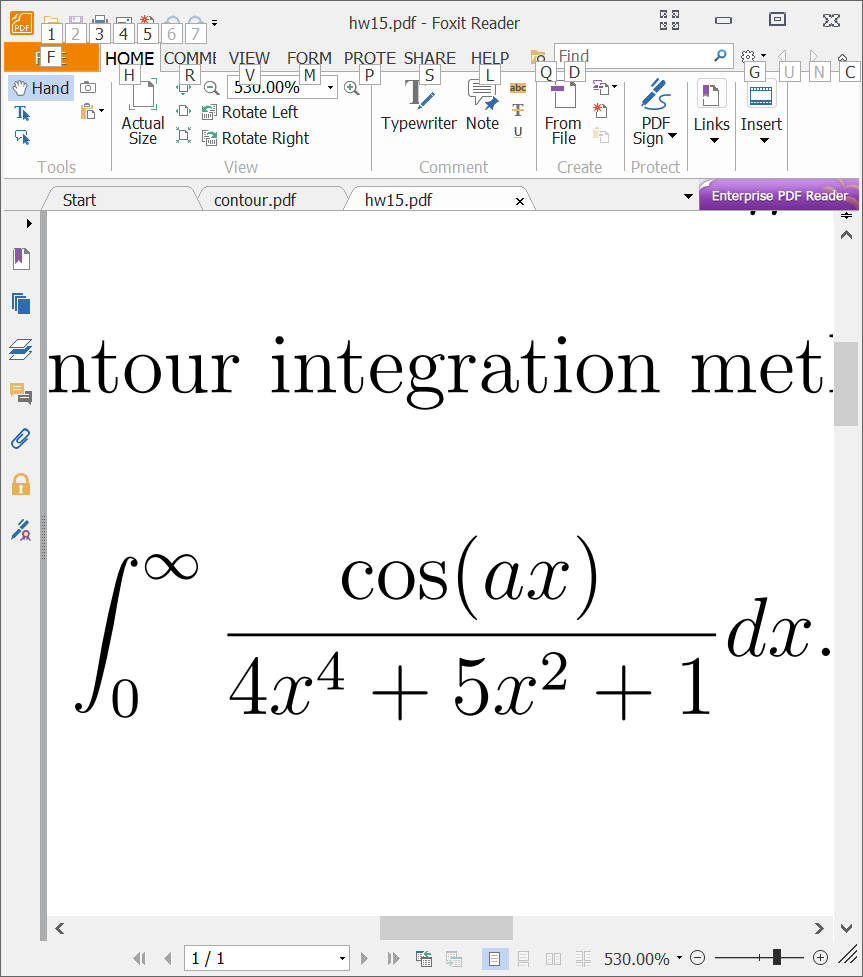 Another example:
Im(z)
Note:
m=1
Re(z)
10/23/2023
PHY 711  Fall 2023-- Lecture 24
21
[Speaker Notes: Another example.]
Question – Could we have chosen the contour in the lower half plane?
a.  Yes             b.  No
10/23/2023
PHY 711  Fall 2023-- Lecture 24
22
[Speaker Notes: Some details.]
Another example:
Im(z)
ia
Re(z)
10/30/2017
PHY 711  Fall 2017 -- Lecture 25
23
10/23/2023
PHY 711  Fall 2023-- Lecture 24
23
[Speaker Notes: Another example]
10/23/2023
PHY 711  Fall 2023-- Lecture 24
24
[Speaker Notes: More details.]
Im(z)
Re(z)
10/23/2023
PHY 711  Fall 2023-- Lecture 24
25
10/23/2023
PHY 711  Fall 2023-- Lecture 24
26
[Speaker Notes: Another example from the Drude model.]